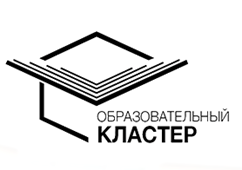 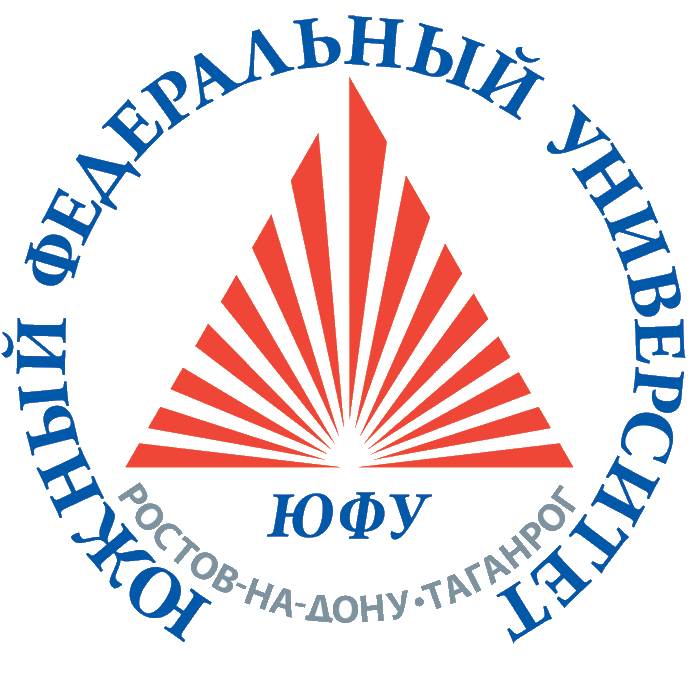 Программа повышения квалификации«Школа молодых педагогов: технологии социального программирования солидарного общества будущего»
Кирик Владимир Александрович
директор Академии психологии и педагогики ЮФУ
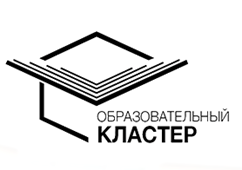 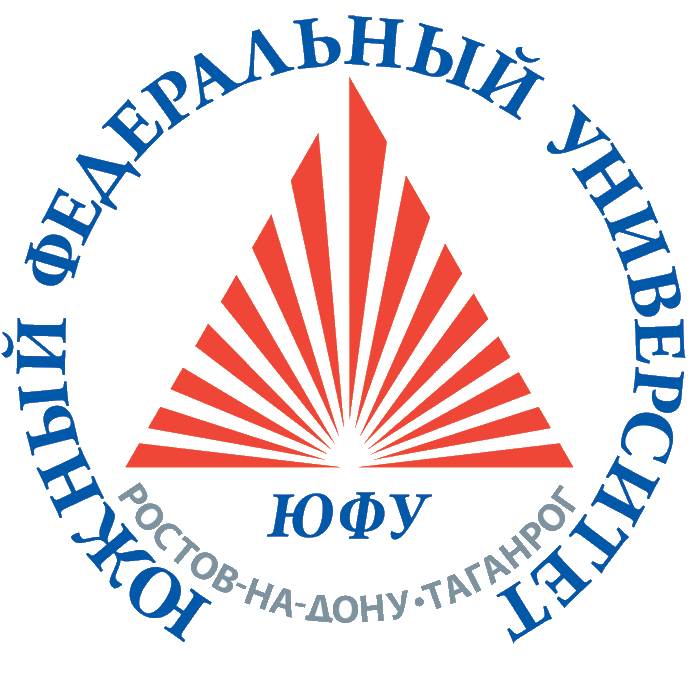 СОДЕРЖАНИЕ ПРОГРАММЫ
Цель программы - формирование у молодых педагогов компетенций в области социально-педагогических, психологических и информационно-коммуникативных технологий социального программирования, работы с молодежью, организации воспитательной и методической деятельности.

Программа предполагает сочетание лекционных и практических занятий, организованных в формате проектной сессии, работы в командах над конкретными методическими продуктами, связанными с организацией воспитательной работы в образовательных учреждениях. По результатам программы обучающиеся ознакомятся с диагностиками социокультурной идентичности, технологиями формирования ценностных установок и организации молодежных движений.
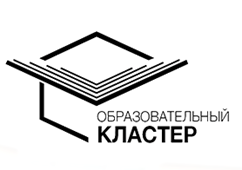 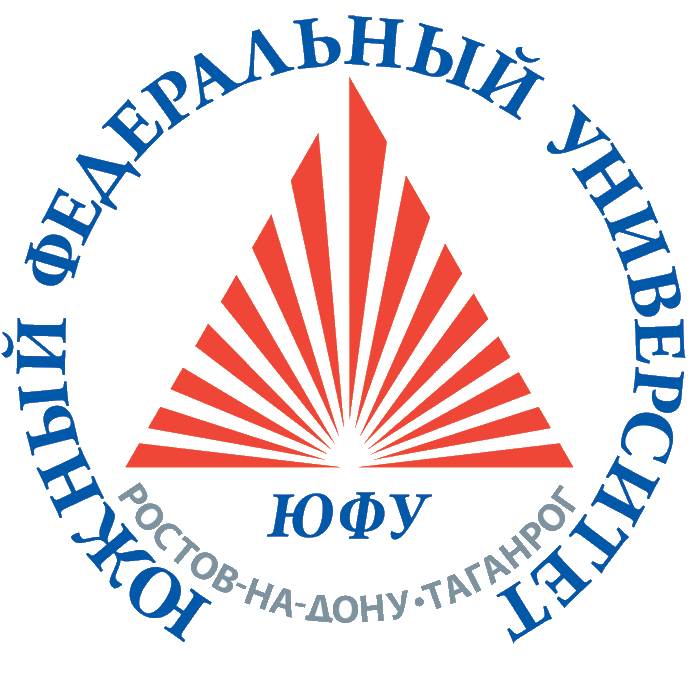 СОДЕРЖАНИЕ ПРОГРАММЫ
ФОРМИРУЕМЫЕ КОМПЕТЕНЦИИ
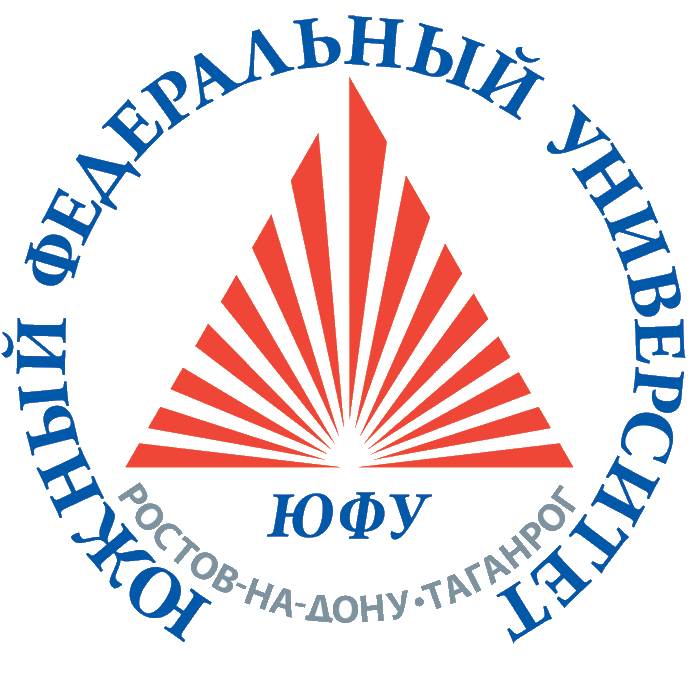 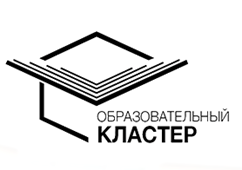 СОДЕРЖАНИЕ ПРОГРАММЫ
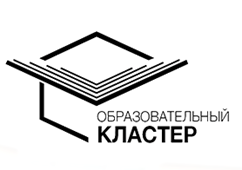 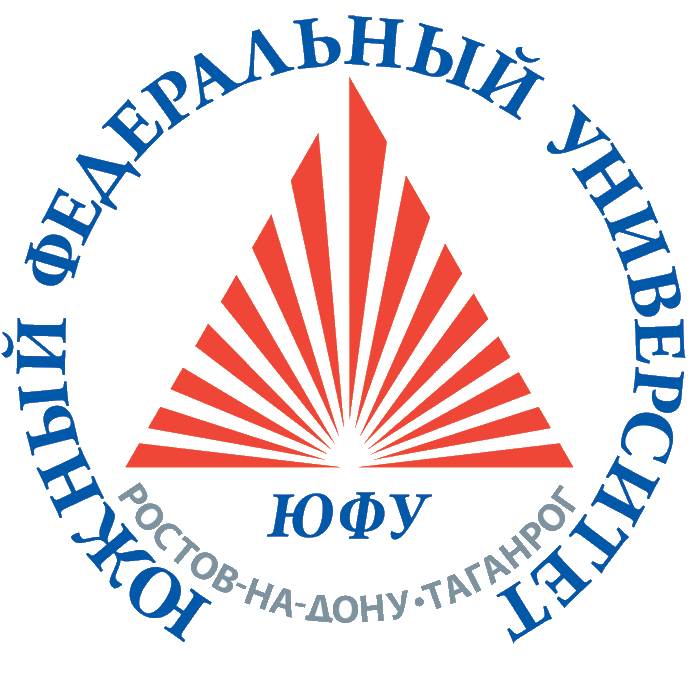 ПРОЕКТНЫЕ ГРУППЫ
1 группа. Советники по воспитанию в общеобразовательной школе
Методический продукт – программа воспитания в общеобразовательной школе на учебный год.

2 группа. Организация системы формирования ценностных установок и организации молодежных движений
Методический продукт – методические рекомендации по усилению работы образовательного учреждения в области формирования системы ценностных установок и организации молодежных движений.

3 группа. Особенности работы с обучающимися с повышенной учебной мотивацией и высокими способностями 
Методический продукт – методические рекомендации для педагогов по работе обучающимися с повышенной учебной мотивацией и высокими способностями и план урока с их применением.

4 группа. Технологии тьюторского сопровождения обучающихся
Методический продукт – методические рекомендации по определению типа индивидуального образовательного маршрута обучающихся для тьютора.
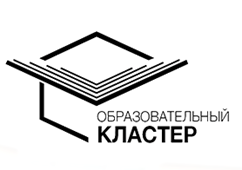 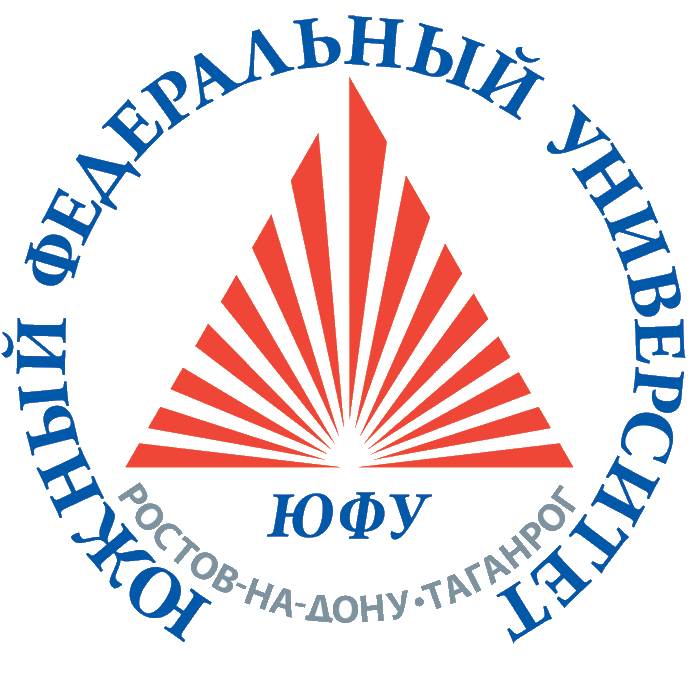 КАДРОВЫЙ СОСТАВ ПРОГРАММЫ
Боровская Марина Александровна, д.э.н., профессор, член-корреспондент РАО, президент ЮФУ, председатель Совета ректоров вузов Юга России
Кирик Владимир Александрович, к.соц.н., директор Академии психологии и педагогики ЮФУ, руководитель Научно-образовательного кластера ЮФО
Пономарева Мария Александровна, д.и.н., профессор, директор Института истории и международных отношений ЮФУ 
Тупаев Андрей Васильевич, к.полит.н., доцент кафедры теоретической и прикладной политологии Института философии и социально-политических наук ЮФУ
Панов Иван Анатольевич, старший преподаватель кафедры дошкольного образования АПП ЮФУ, руководитель Проектного офиса Научно-образовательного кластера ЮФО
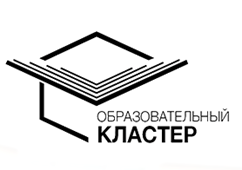 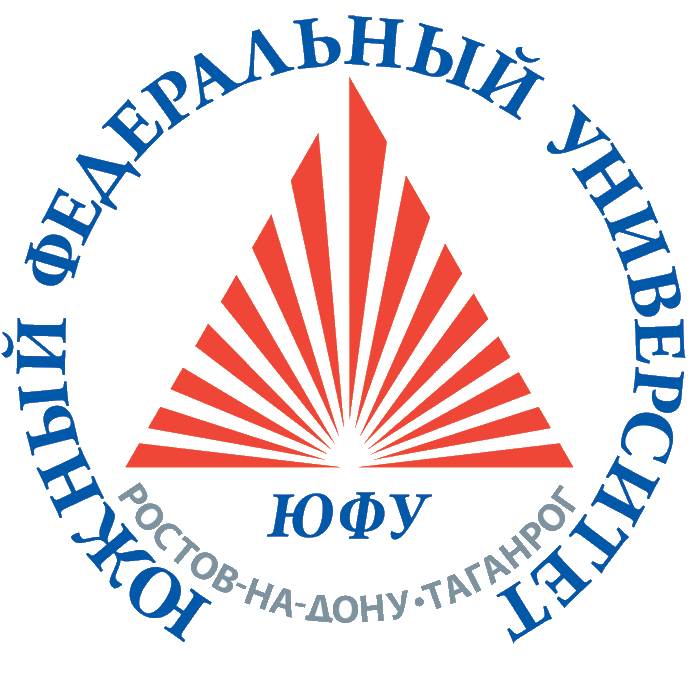 КАДРОВЫЙ СОСТАВ ПРОГРАММЫ
6. Мирошниченко Александр Владимирович, к.псих.н., доцент кафедры общей и педагогической психологии Академии психологии и педагогики ЮФУ
7. Рыжова Ольга Семеновна, к.пед.н., доцент кафедры образования и педагогических наук АПП ЮФУ
8. Землина Екатерина Михайловна, ассистент кафедры инклюзивного образования и социально-педагогической реабилитации АПП ЮФУ
9. Рыжова Виктория Сергеевна, младший научный сотрудник научно-исследовательской лаборатории теории и практики образования и развития лиц с особыми образовательными потребностями АПП ЮФУ
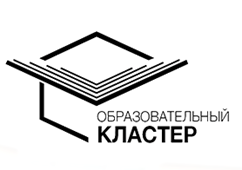 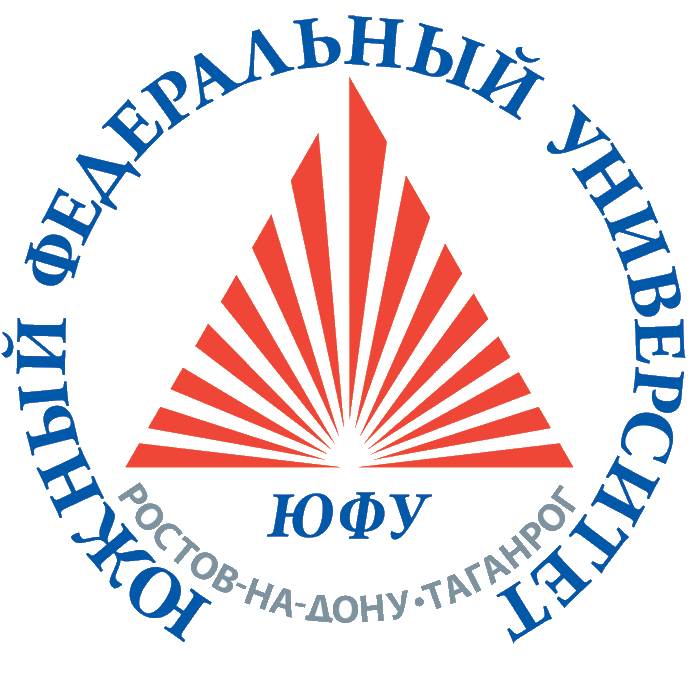 ПРОГРАММА ПОВЫШЕНИЯ КВАЛИФИКАЦИИ
Дата: 01-03 апреля 2022 года
Место проведения: ВДЦ «Смена», п. Сукко
Формат проведения: смешанный (очный в месте проведения, и в формате видеоконференции)
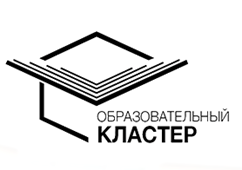 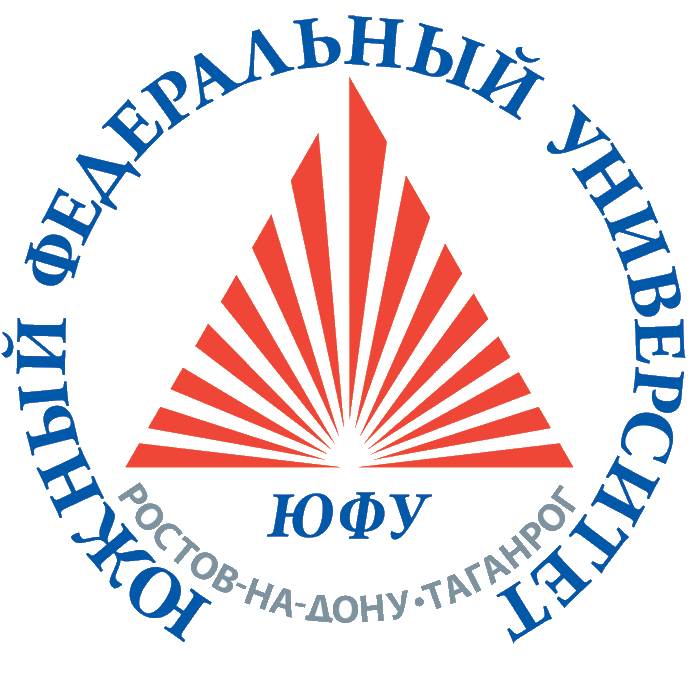 ПРОГРАММА ПОВЫШЕНИЯ КВАЛИФИКАЦИИ
01 апреля 2022 года
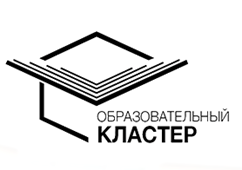 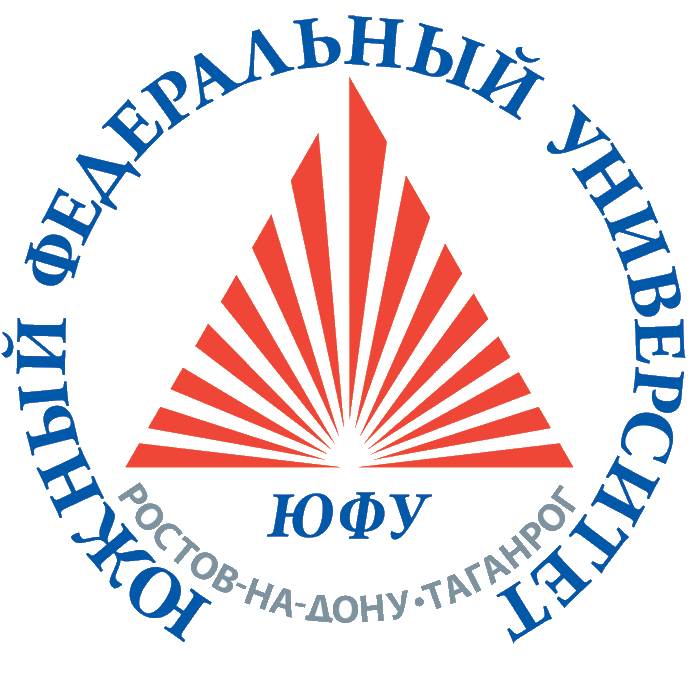 ПРОГРАММА ПОВЫШЕНИЯ КВАЛИФИКАЦИИ
02 апреля 2022 года
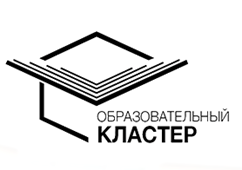 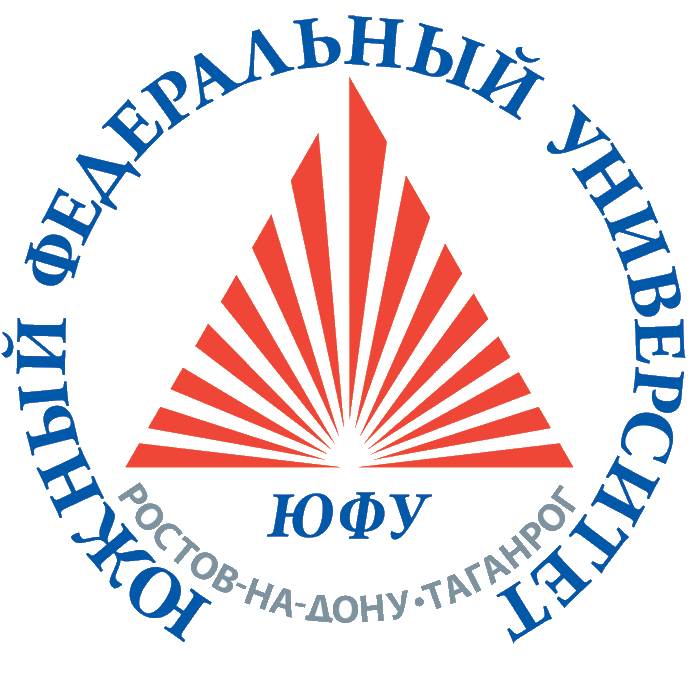 ПРОГРАММА ПОВЫШЕНИЯ КВАЛИФИКАЦИИ
03 апреля 2022 года
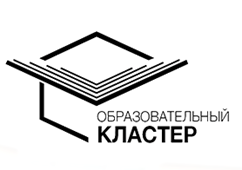 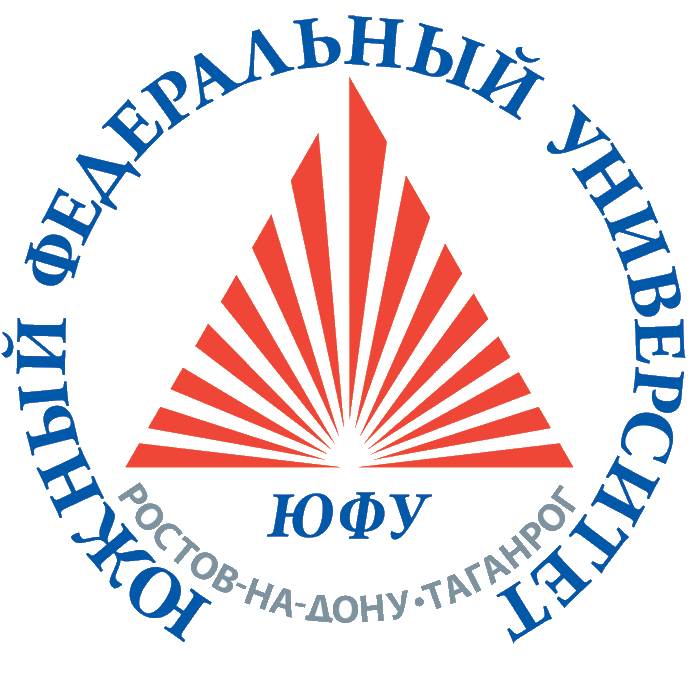 БЛАГОДАРЮ ЗА ВНИМАНИЕ
Кирик Владимир Александрович
Директор Академии психологии и педагогики ЮФУ
vakirik@sfedu.ru